مقرر التصميم الرقمي 1-2
( السنة الثالثة ) مسار عام
الفصل الدراسي الثاني
المعلمة : نجود دحمان
الباب الخامس
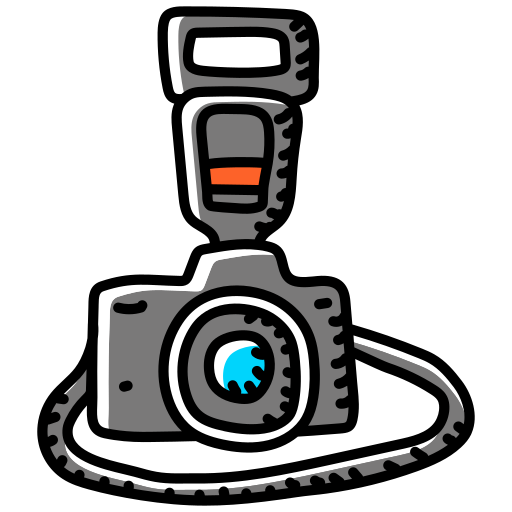 التصوير الرقمي
 
Digital photography
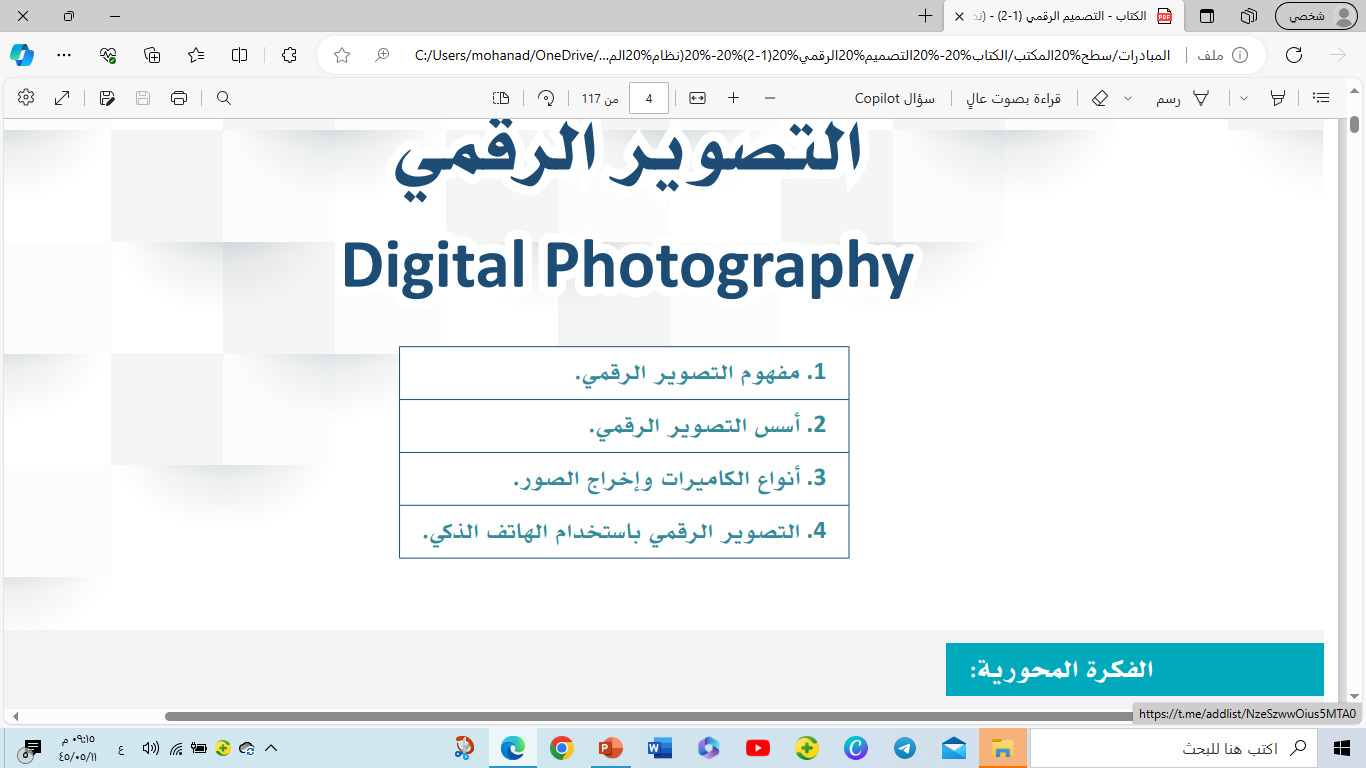 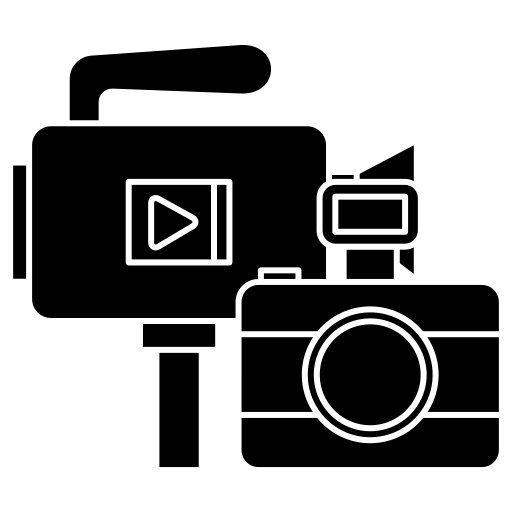 أسس التصوير الرقمي
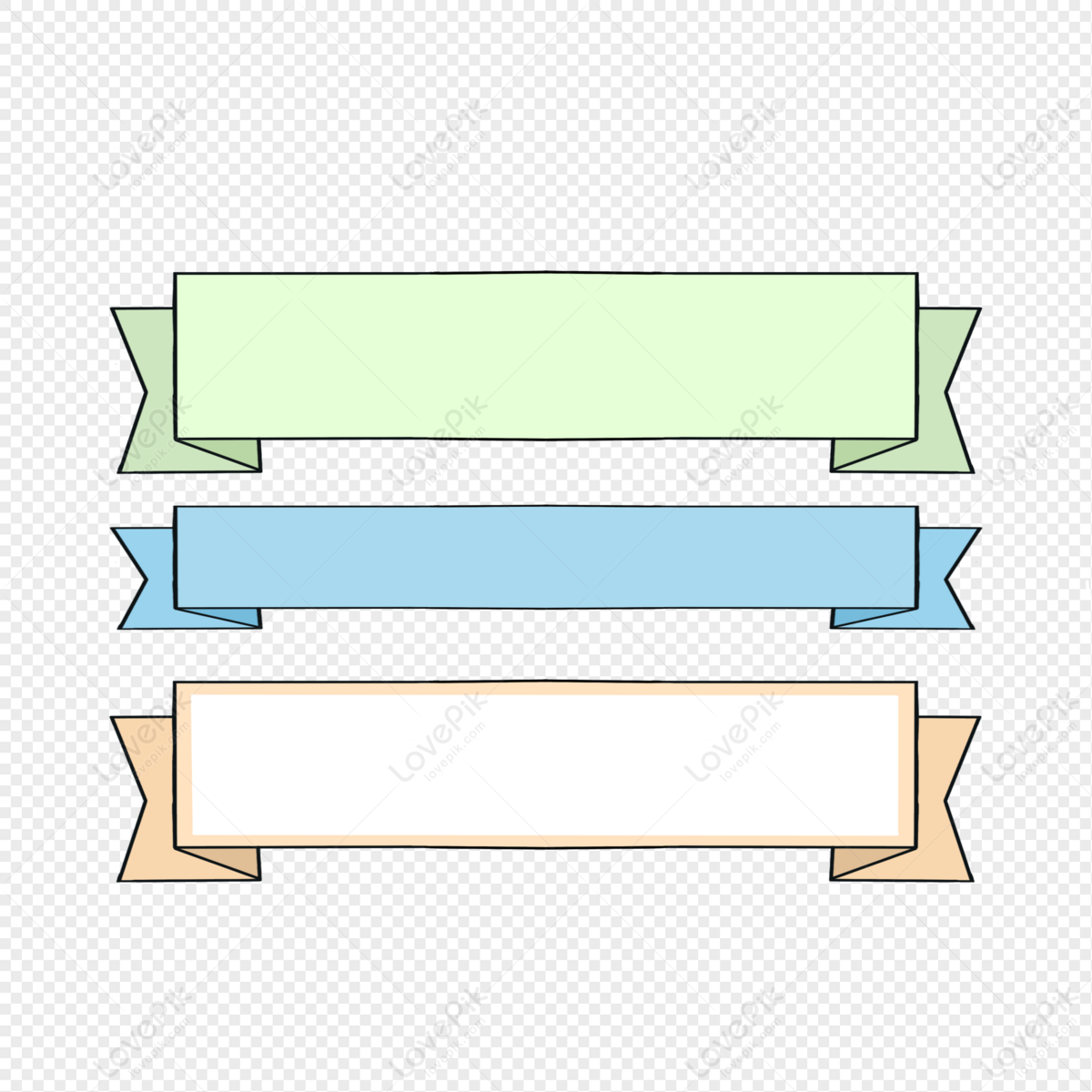 أهداف الموضوع
1
مراعاة المبادئ الأساسية في التصوير.
2
اتباع إرشادات قبل وأثناء عملية التصوير.
مقدمة
شهدت الصورة عدة تحولات فنية، تتبع التطور التقني في الكاميرات، وقد أثرت الصورة بشكل كبير في إنتاج مفاهيم جديدة أسهمت في إثراء كافة الأنشطة 
الثقافية والتعليمية، والحضارة الإنسانية والقيم والمعاني الجمالية

 فأصبحت الصورة قوة تعبيرية عالية المستوى.
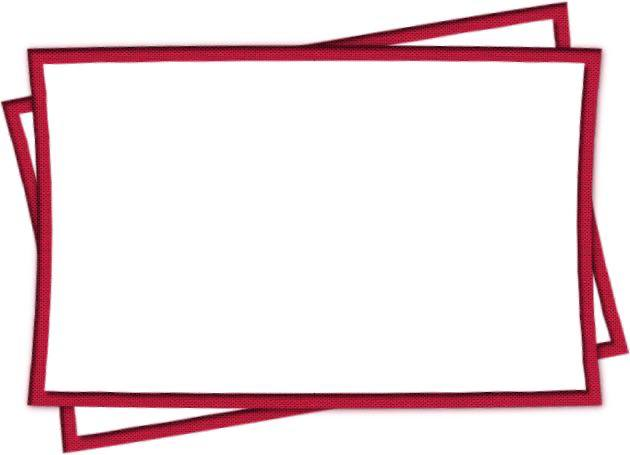 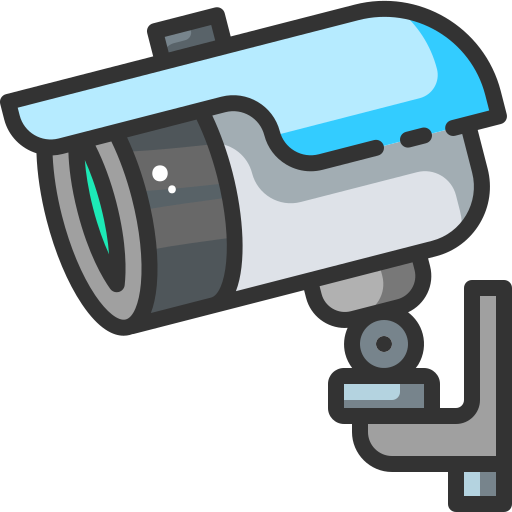 التصوير الرقمي
هو شكل من أشكال التصوير التي تستخدم التكنولوجيا الرقمية لمعالجة الصور دون المعالجة الكيميائية، فإن الصور الرقمية يمكن معالجتها وتخزينها ومشاركتها، كما يمكن طباعتها، 
ولا تعد بديلاً عن التصوير الفوتوغرافي التقليدي، 
حيث إنها تقنية مختلفة تماما وهو علم مســتقل.
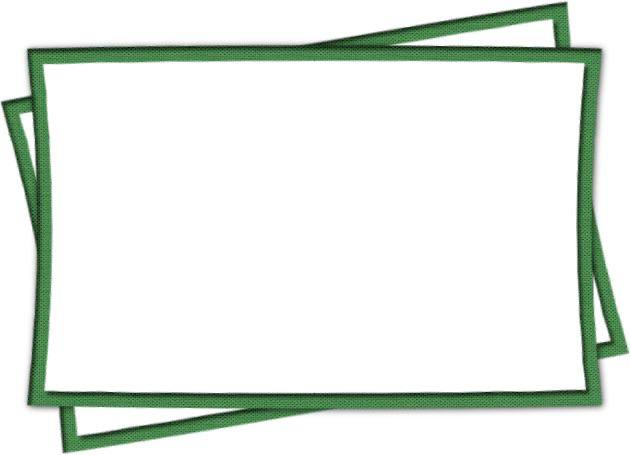 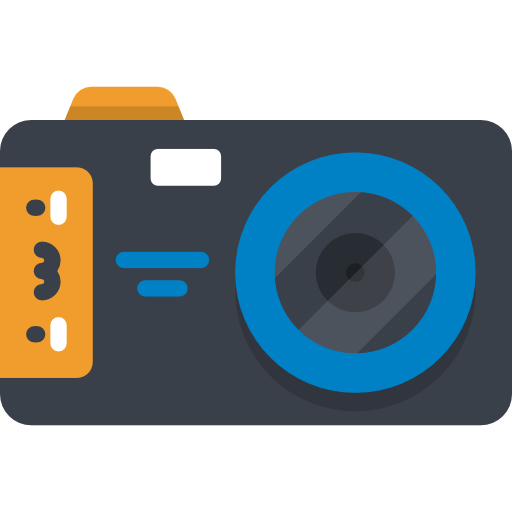 مميزات التصوير الرقمي
قلة التكلفة عن الفوتوغرافي.
ســرعة تسجيل الأحداث .
سرعة التأكد من سلامة وجودة الصورة قبل الطبع.
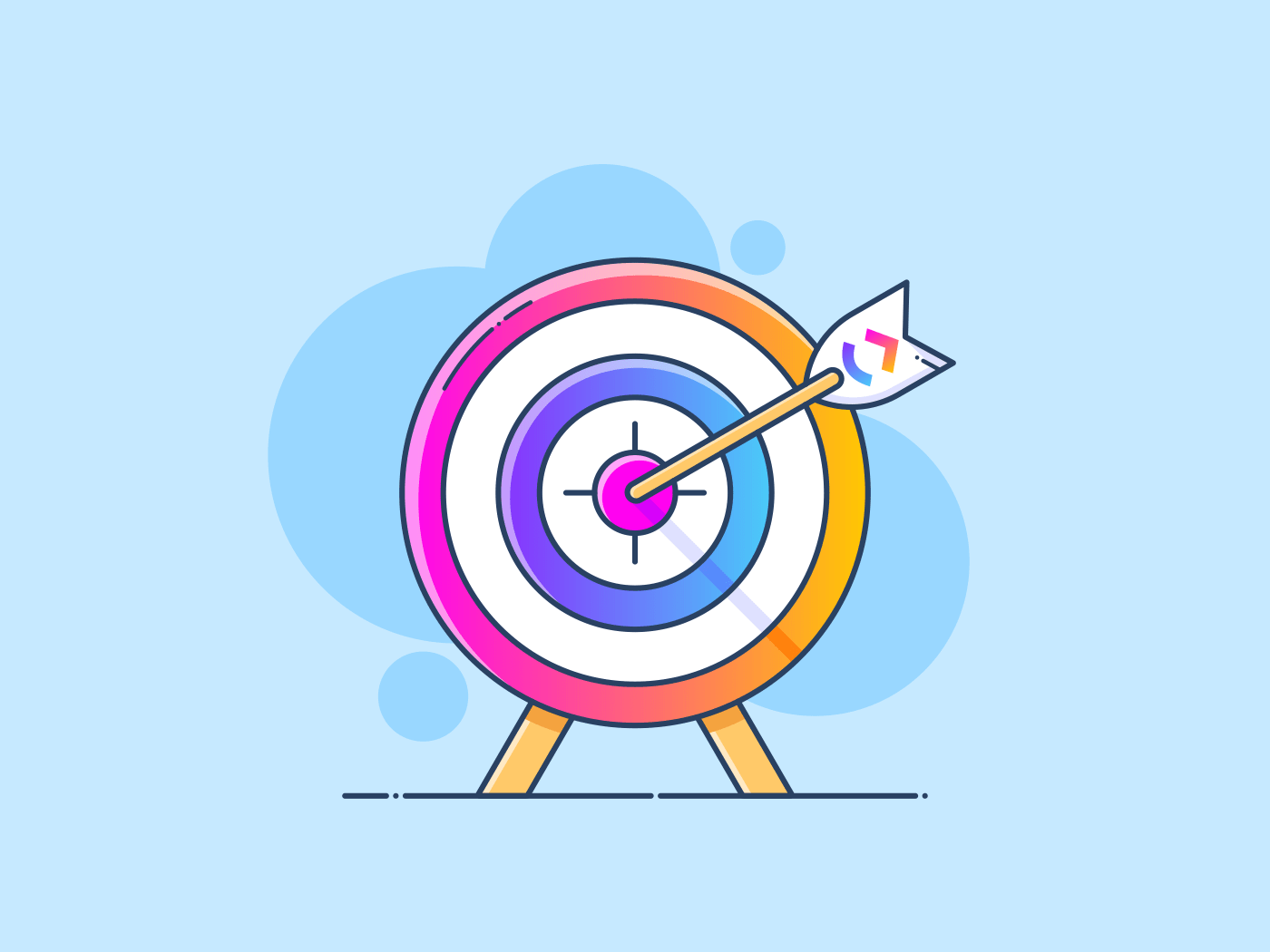 الهدف الأول
أن يكون الطلبة قادرين على مراعاة المبادئ الأساسية في التصوير.
1
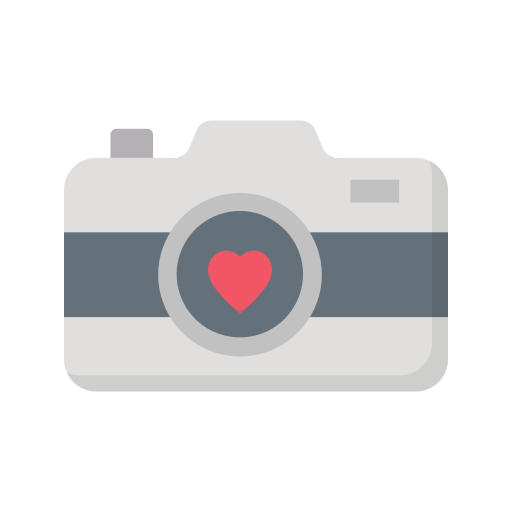 يتمثل أساس التصوير في نوعين رئيسين هما:
OUT DOOR
IN DOOR
وهو التصوير الفوتوغرافي الخارجي 
أو الفضاء الخارجي، ويكون هذا التصوير في بيئة مفتوحة خارج الغرف والأستديو، ويعتمد هذا النوع على اللحظة المناسبة للتصوير.
وهو التصوير الفوتوغرافي الداخلي أو الفضاء الداخلي، ويكون التصوير في بيئة مغلقة مثل الأستديو أو داخل غرفة، ويسمى بالتصوير المجهز أي الذي يتم التجهيز له من خلال عدة أمور
مثل الإضاءة والوضعيات والخلفيات.
وتتمثل المبادئ الأساسية للتصوير عبر ثلاثة  محاور وهي: 
 جودة الصورة. 
 فتحة العدسة. 
سرعة الغالق.
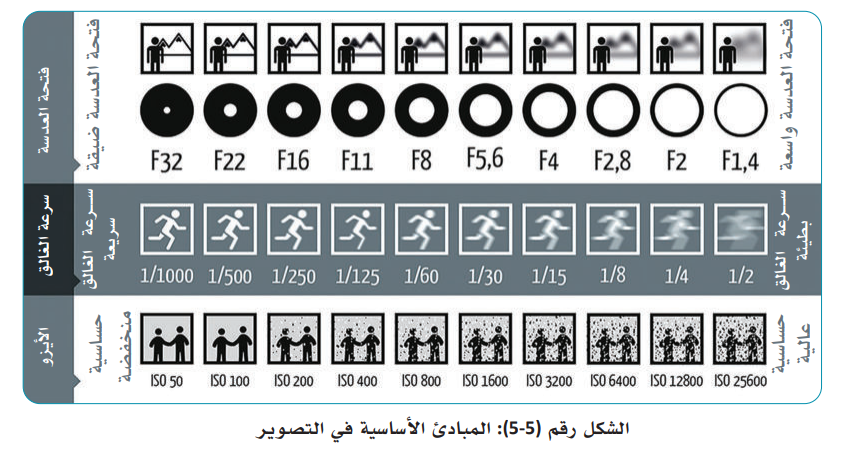 ومبدأ العملية التصويرية يتمثل عبر ضبط كل من تلك القياســات بالشــكل المطلوب لاســتخراج الصورة المناسبة
 إذ يتحكم المكان في ضبط تلك الأسس لأن القضية المحورية في التقاط أي صورة هو الضوء، فقط يكون الضوء منتشــراً جداً ومن
 ثم يجــب التحكم بشــكل مختلف عن إذا ما كان الضــوء خافتاً 
في لحظة التقاط تلك الصورة أو أن تكون المســافة بعيدة 
أو قريبة وهكذا .
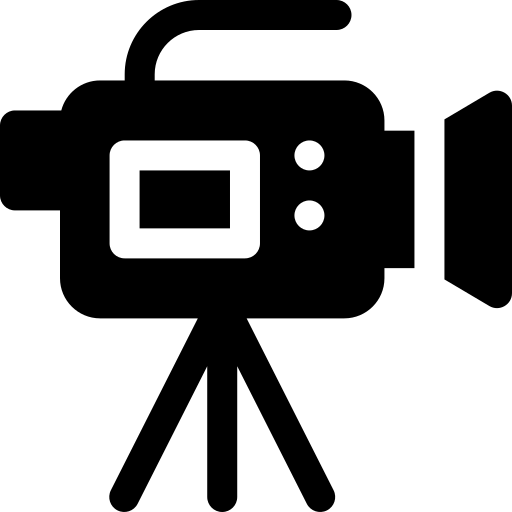 ولكي ندرك تلك المبادئ جيدا علينا أن نفهم القصد في كل منها.
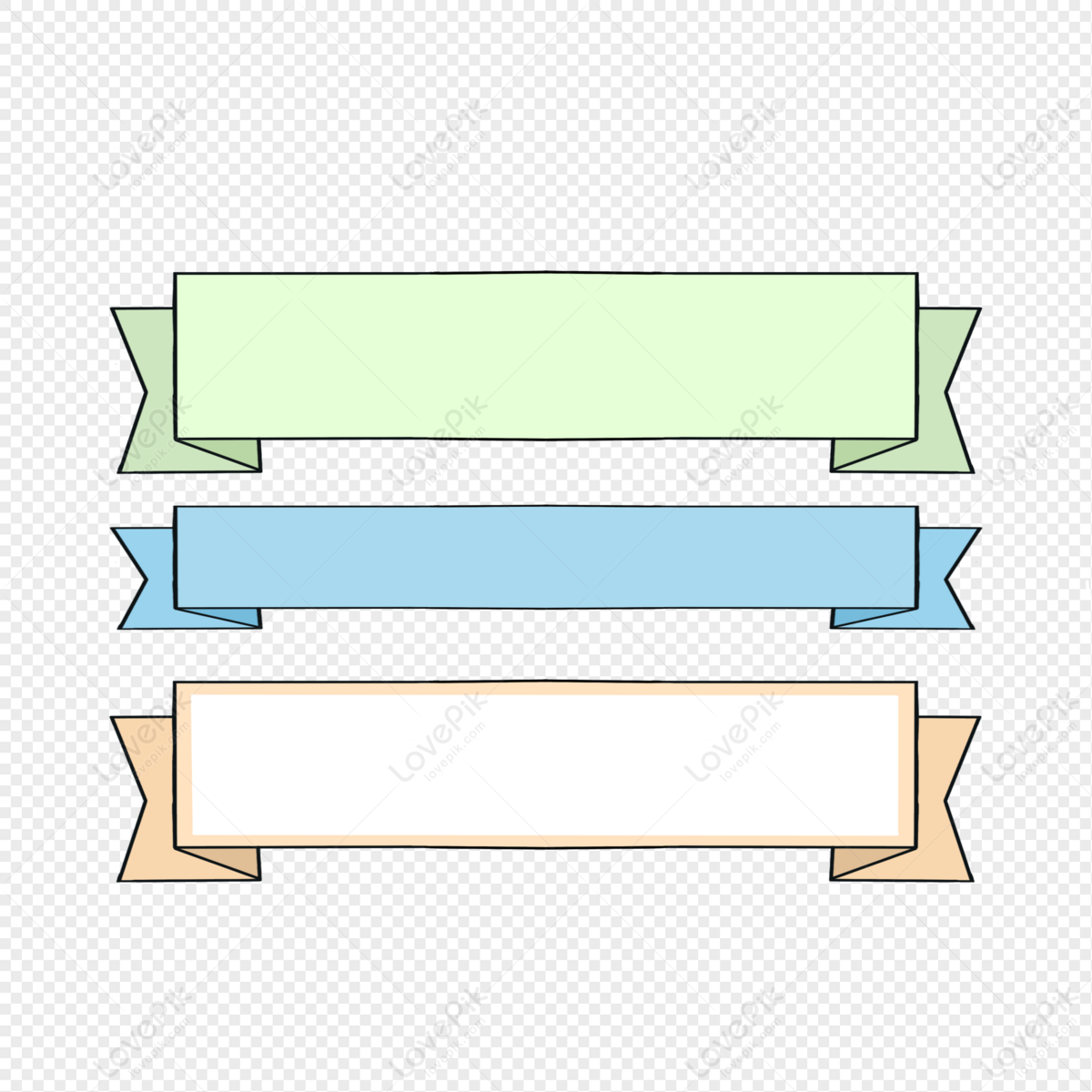 أولاً: جودة الصورة ISO
الضوء هو العنصر الأساسي في التصوير الرقمي
 وال ISO  هي القيمة التي تحتاجها الكاميرا لتلك اللقطة
وكلما كان مقدار  ISO أعلى كلما كان المستشعر السينسور SENSOR  حساساً أكثر للضوء، والعكس صحيح
كلما كان مقدار ISO  منخفضا كلما كان المستشــعر السينســور SENSOR)  )أقل حساســية للضوء.
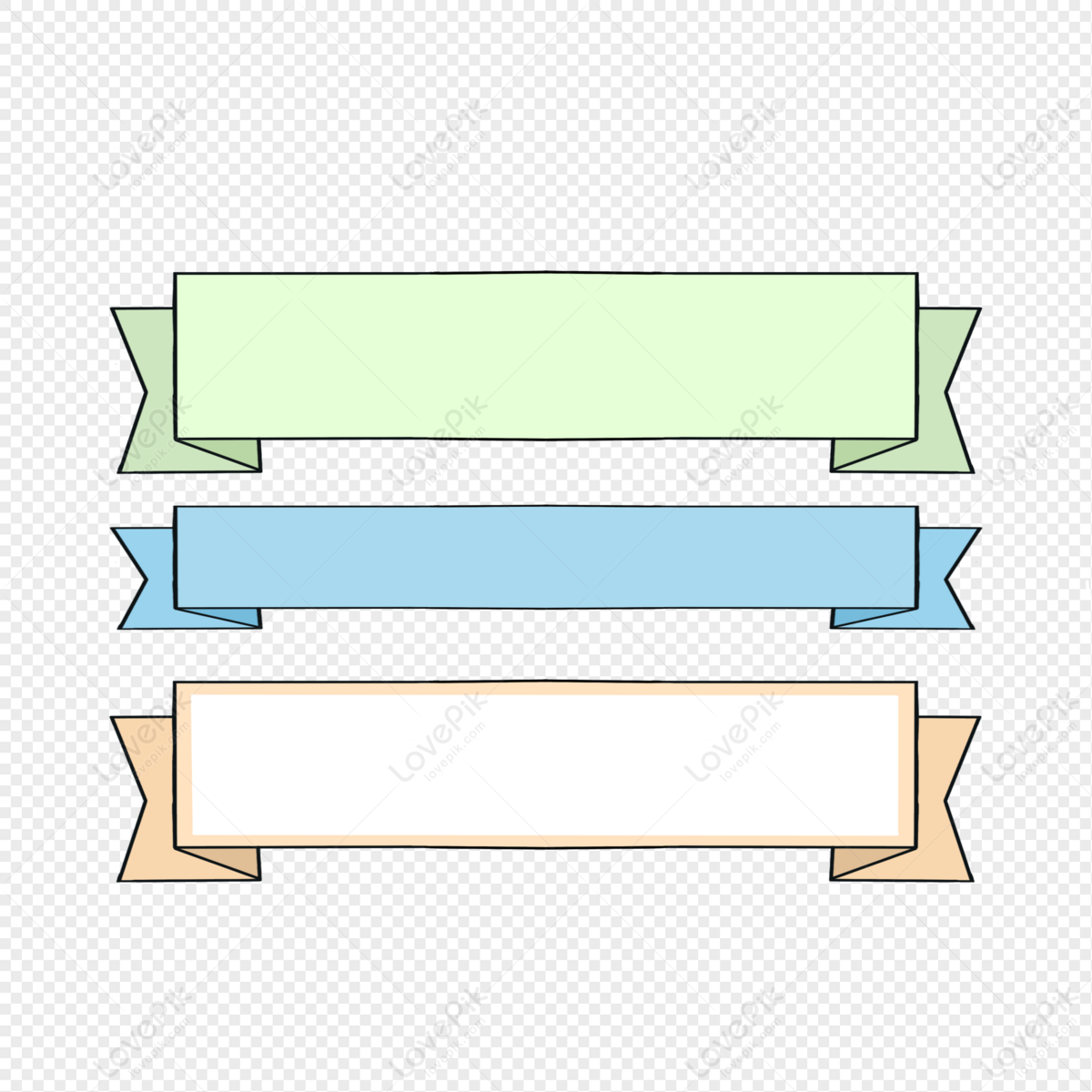 ثانيــا: فتحة العدســة
f- stop ويرمز إليها بالحرف F  ومن خلالها يتــم التحكم في كمية الضوء الذي نحتاجه للحصول على التعريض المناســب للصورة،
 وتكمن أهمية فتحة العدســة لتحديد عمق الميدان الذي من خلاله
 نتمكن من التركيز على المشهد أو الهدف المراد تصويره، ونستطيع التحكم في فتحه العدسة عندما نضع الأمر على الحرف M  والأمر  AB في الكاميرا الرقمية 
وقد تكون أحيانا في كاميرات الهاتف النقال الحديثة وهو الوضع اليدوي لتغيير فتحة العدسة مع تحريك التحديد.
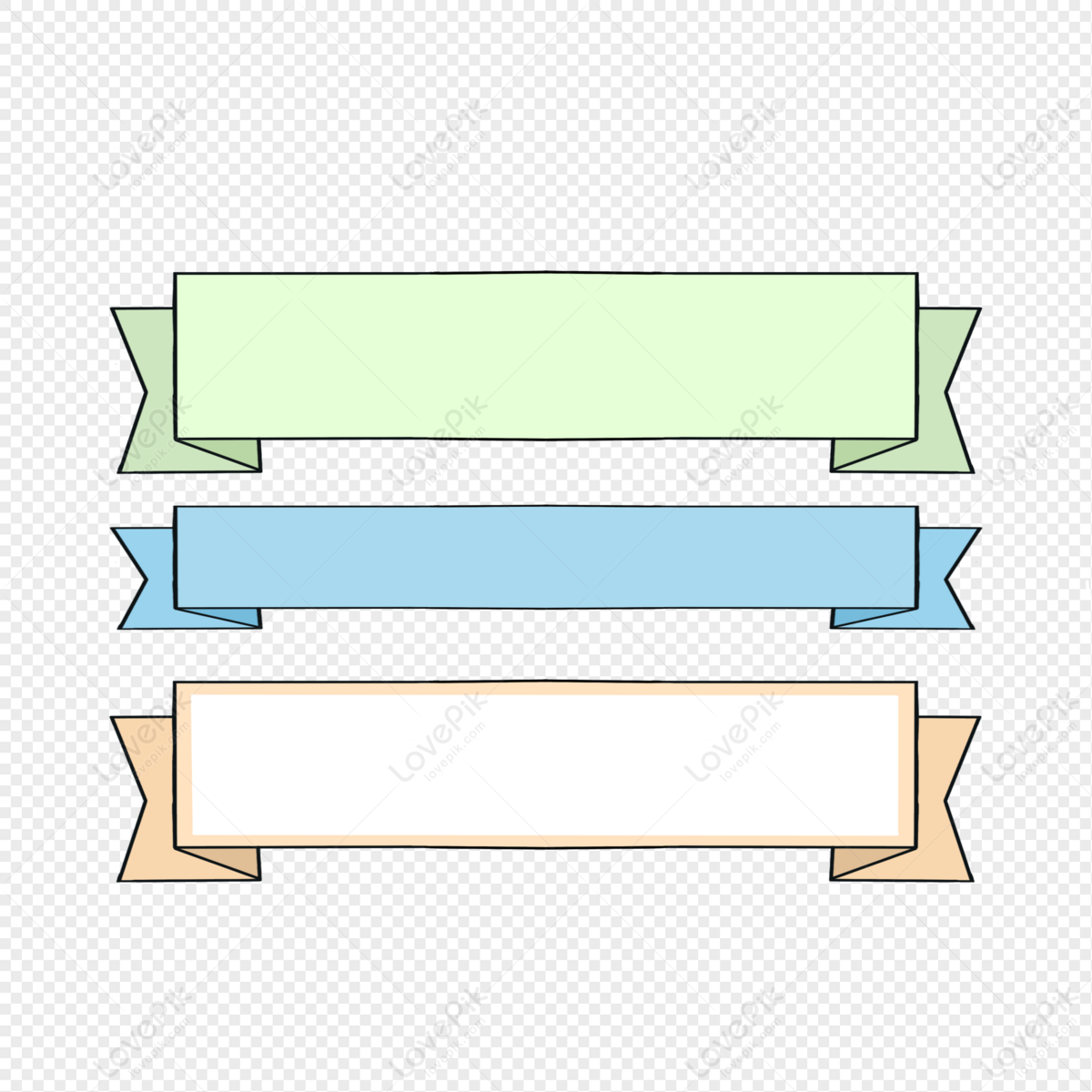 ثالثاً : سـرعة الغالق
وتعني مقدار الوقت الذي يأخــذه غالق الكاميرا ليبقى مفتوحاً حتى تصل كمية الضوء إلى المستشــعر SENSOR  في الكاميرا، والوقت المحدد هو الأجزاء من الثانية.
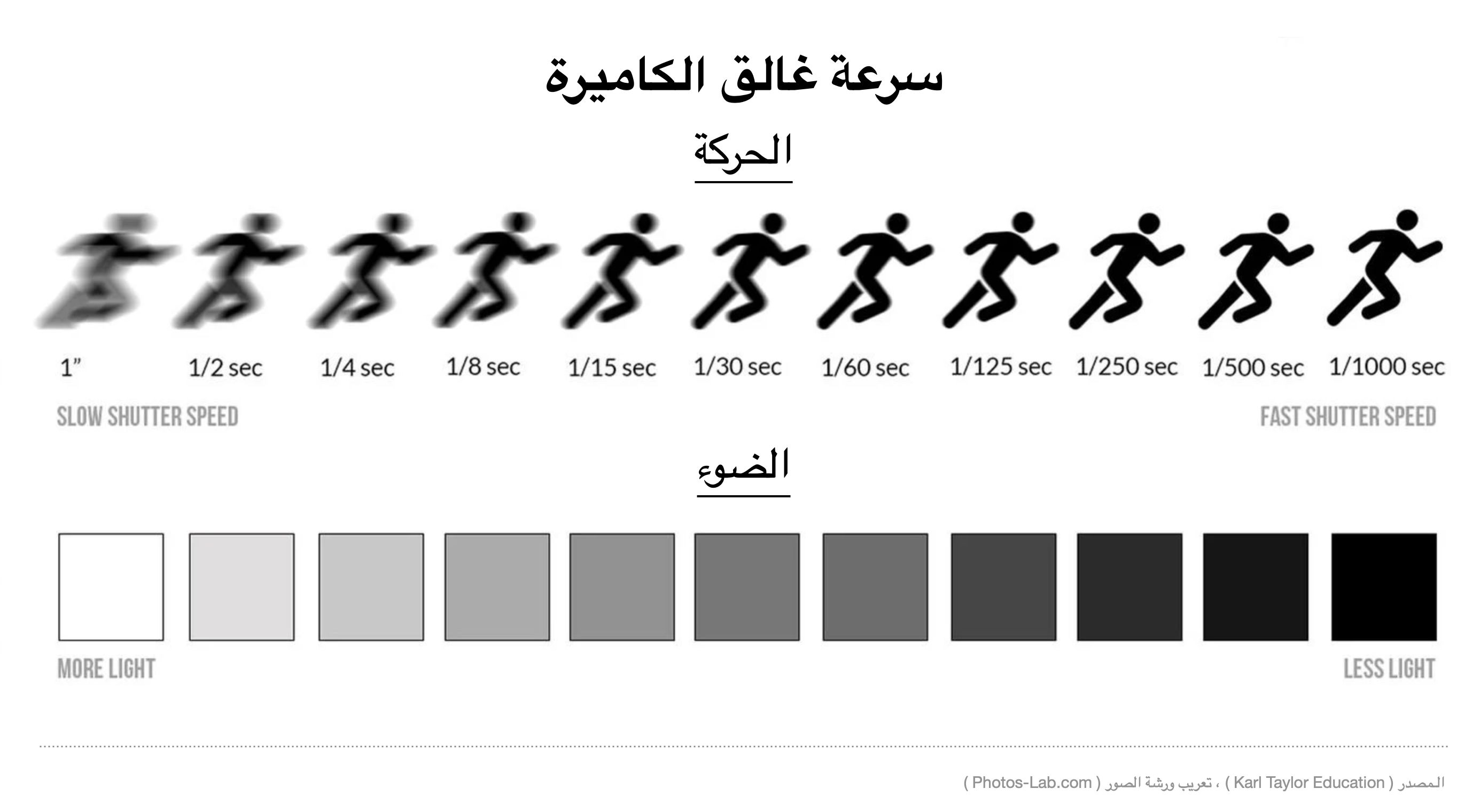 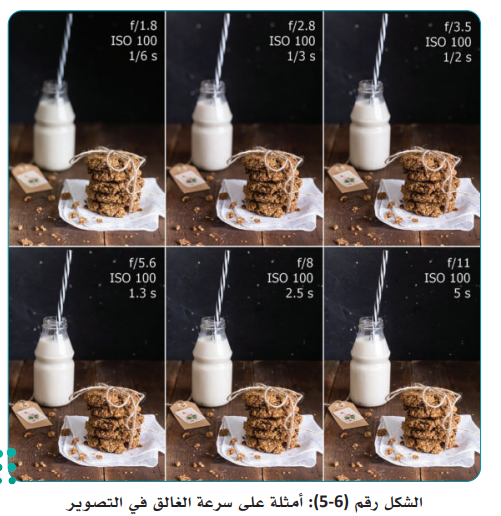 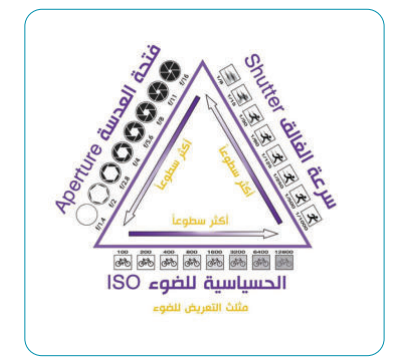 تقويم تكويني
يكون هذا التصوير في بيئة مفتوحة خارج الغرف والاستديو
OUT DOOR
IN DOOR
OVER DOOR
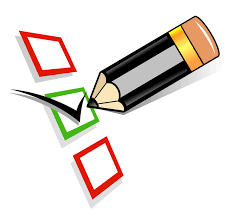 تقويم تكويني
من خلالها يتم التحكم في كمية الضوء الذي نحتاجه للحصول على التعريض المناسب للصورة
سرعة الغالق
جودة الصورة
فتحة العدسة
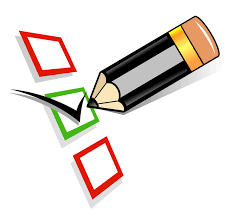 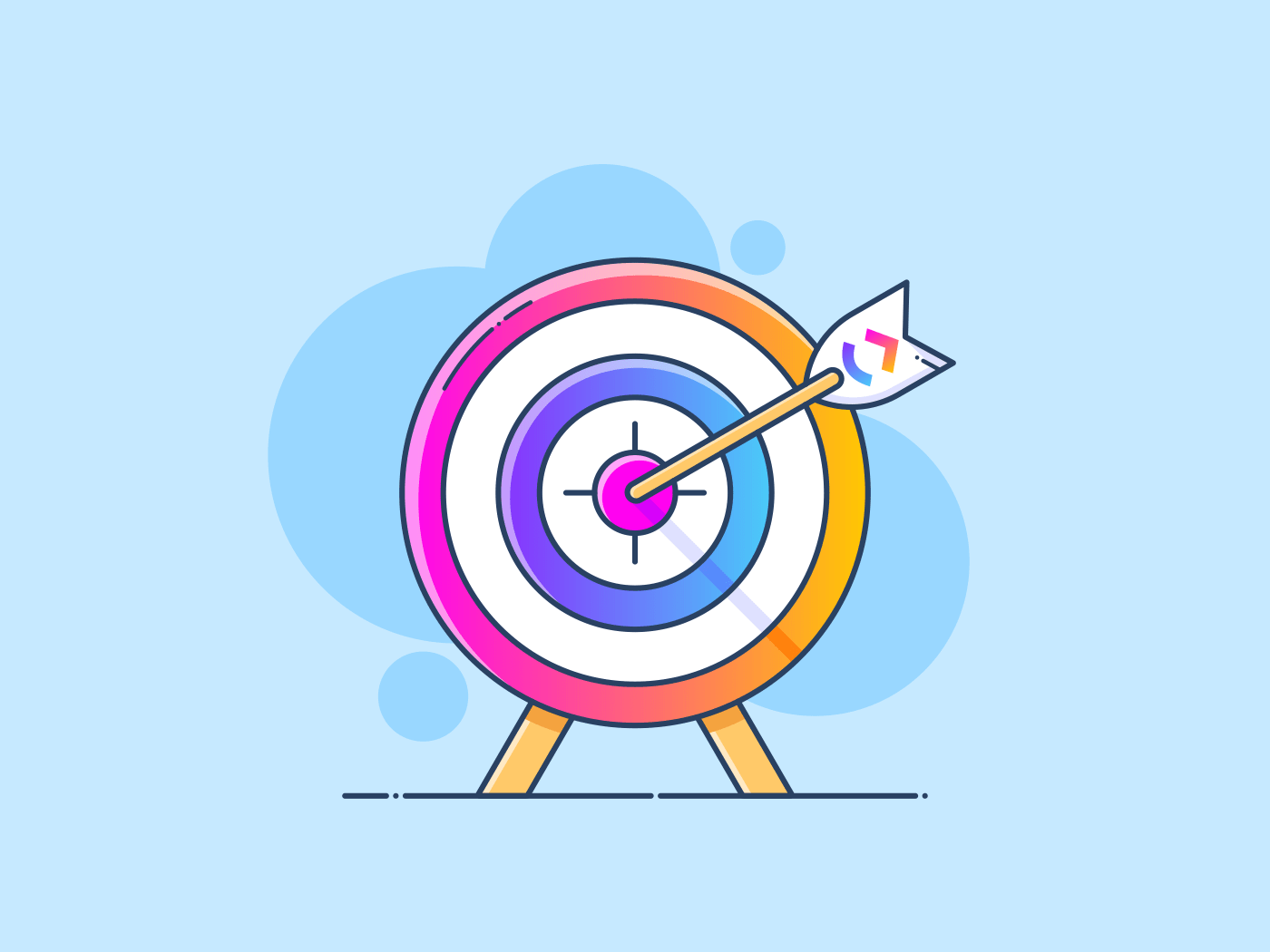 الهدف الثاني
أن يكون الطلبة قادرين على اتباع إرشادات التصوير قبل وأثناء عملية التصوير.
2
يرتبط تكوين الصورة الرقمية بالمصور، فالمصور يجب أن يتحلى بعدد من الصفات التي تمكنه من التقاط الصورة المناسبة بهــدف تحقيق المبتغى من الصورة، والذي يختلف باختلاف مواضيع الصور، فالتقاط المصور للصور لا يقتصر على المناظر الطبيعيــة وإنما يمكن للمصــور أن يكون مصوراً تســويقياً أو إعلانيا مثل تصوير المنتجات المختلفــة، أو تصوير الأطعمة، أو تصوير الزوم أو التصوير الصحفي،
 أو تصوير المدن، أو تصوير الطبيعة، وغيرها من المواضيع.
ولتحقيق ذلك هناك عدد من الإرشادات الأولية التي يجب على المصور مراعاتها قبل وأثناء العملية التصويرية أهمها:
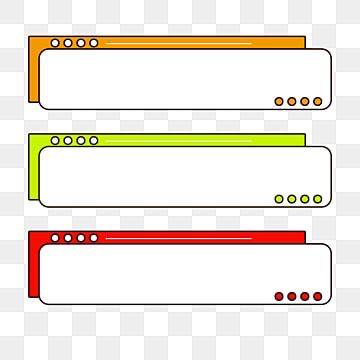 إرشادات تقنية:
تكوين كادر جيد من التصوير. 
مراعاة تناغم الألوان. 
ضبط التركيز. 
 ضبط الإضاءة. 
اختيار الخلفيات المناسبة مع الكادر التصويري. 
اختيار الزوايا المناسبة. 
تجنب إظهار أي مشتتات للنظر مع الهدف المراد التركيز عليه. 
 تجنب رفع الأيزو ISO  لتكون الصورة خالية من التشويش.
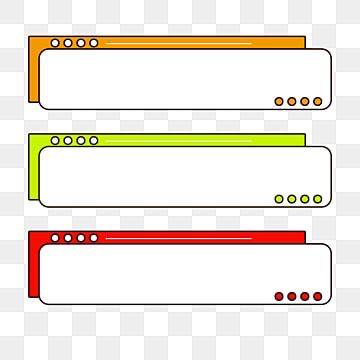 إرشادات أخلاقية:
التصويــر الرقمــي عالم مفتوح قد يمتد بشــكل متشــعب في مختلف المجالات وأحيانا قد يطرح مجالات جديدة في التصوير، ويكون المحرك للخوض فيها قيم المصور، والرسالة من وراء الصورة. 
من أجل تصوير أكثر إبداعا على المصور أن يأتي بعدد من التجارب والتدريب لتكوين خبرات متراكمة. 
على المصور العمل في التطبيق بمختلف أنواع التصوير وعليه أن يتحلى دائما بأخلاق رفيعة ســمحة، وأن يدرك أحيانا أن هناك مواضيع يجب الاستئذان قبل تصويرها. 
أن يعترف بالتقصير إن قصر وأن يخبر عن تميزه إذا تميز.
ألا يقلد صور غيره وألا ينسب صورة لنفسه.
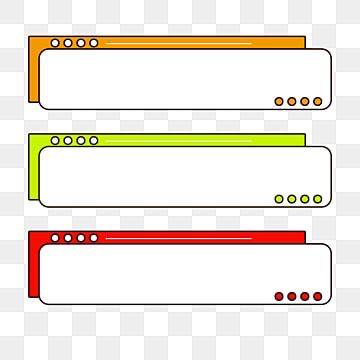 نصائح مهمة في التصوير:
تجنب الميلان عن خط الأفق أثناء التصوير. 
 تجنب التصوير المباشر تحت أشعة الشمس. 
 تجنب توسيط الهدف المراد تصويره. 
 تجنب المعالجة المبالغ فيها. 
 تجنب الاهتزاز أثناء التصوير. 
أخذ نفسٍ عميقٍ عند التقاط الصورة.
تقويم ختامي
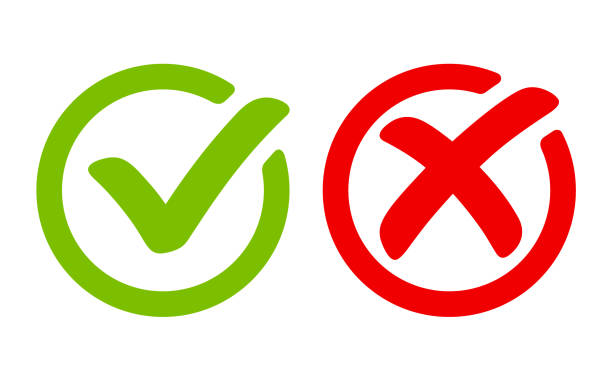 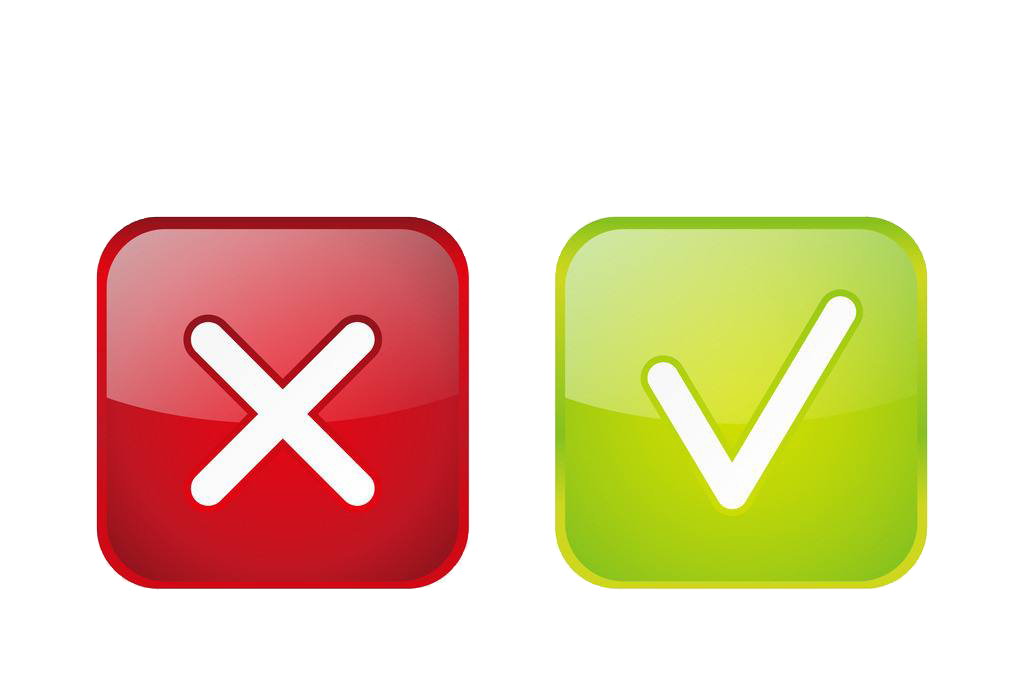 وكلما كان مقدار  ISO أعلى كلما كان المستشعر السينسور SENSOR  حساساً أكثر للضوء
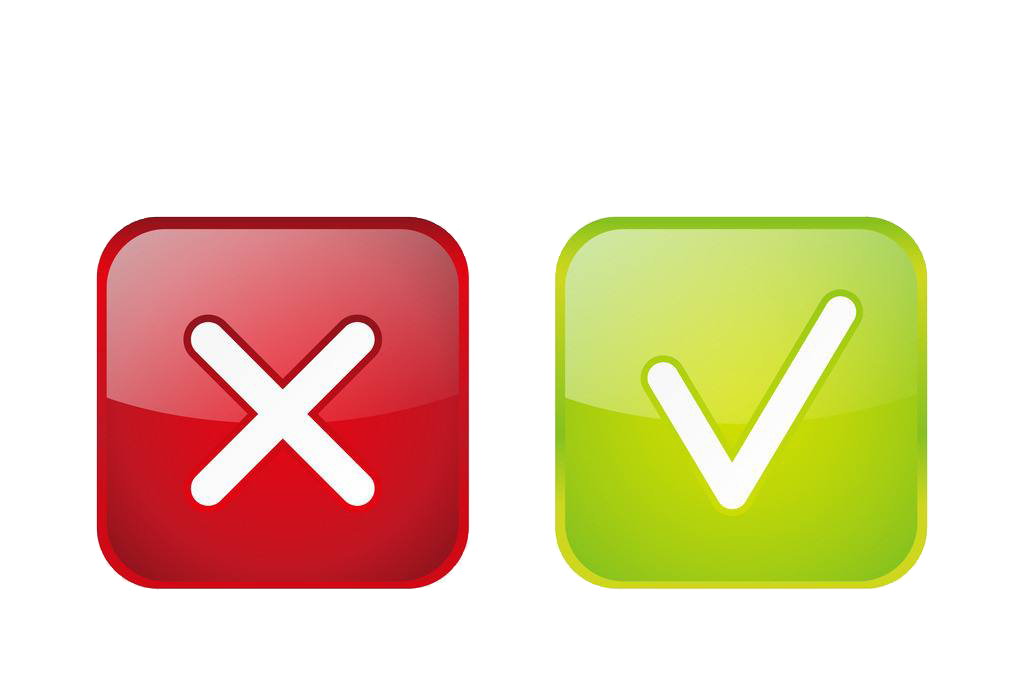 قيم المصور لا دخل لها بالصور التي يلتقطها أو الرسالة من وراء الصورة
من الارشادات الأولية يجب على المصور مراعاتها قبل واثناء التصوير تناغم الأوان والتركيز وضبط الإضاءة
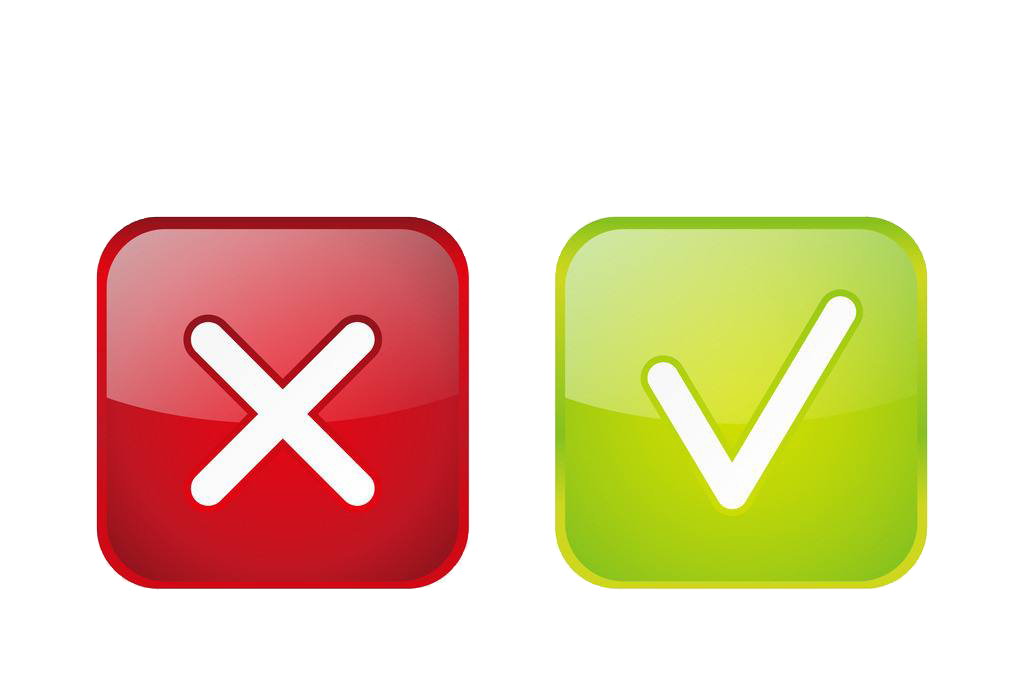 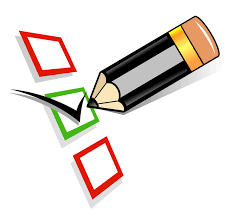